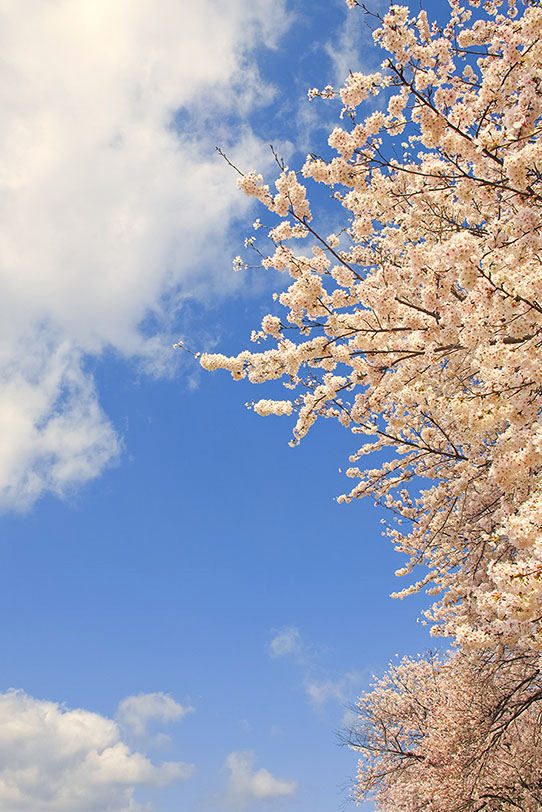 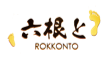 足から健康
2023.4
4月のイベント情報
４月２６日（水）１１:００～１３：００
第２回健康ライフプランセミナー　（無料） 限定12名

人生１００年時代、健康と経済の自立について考えましょう

第１部　足管理健康療法士による
　　　　　健康セミナー
　　　　「自分でできる足管理」

第２部　ファイナンシャルプランナーによる
　　　　　ライフプランセミナー
　　　　　「自分年金をつくる」

第３部　玄米ご飯試食会
　　　　　（玄米の炊き方）
4/８(土) 11:00～16:00
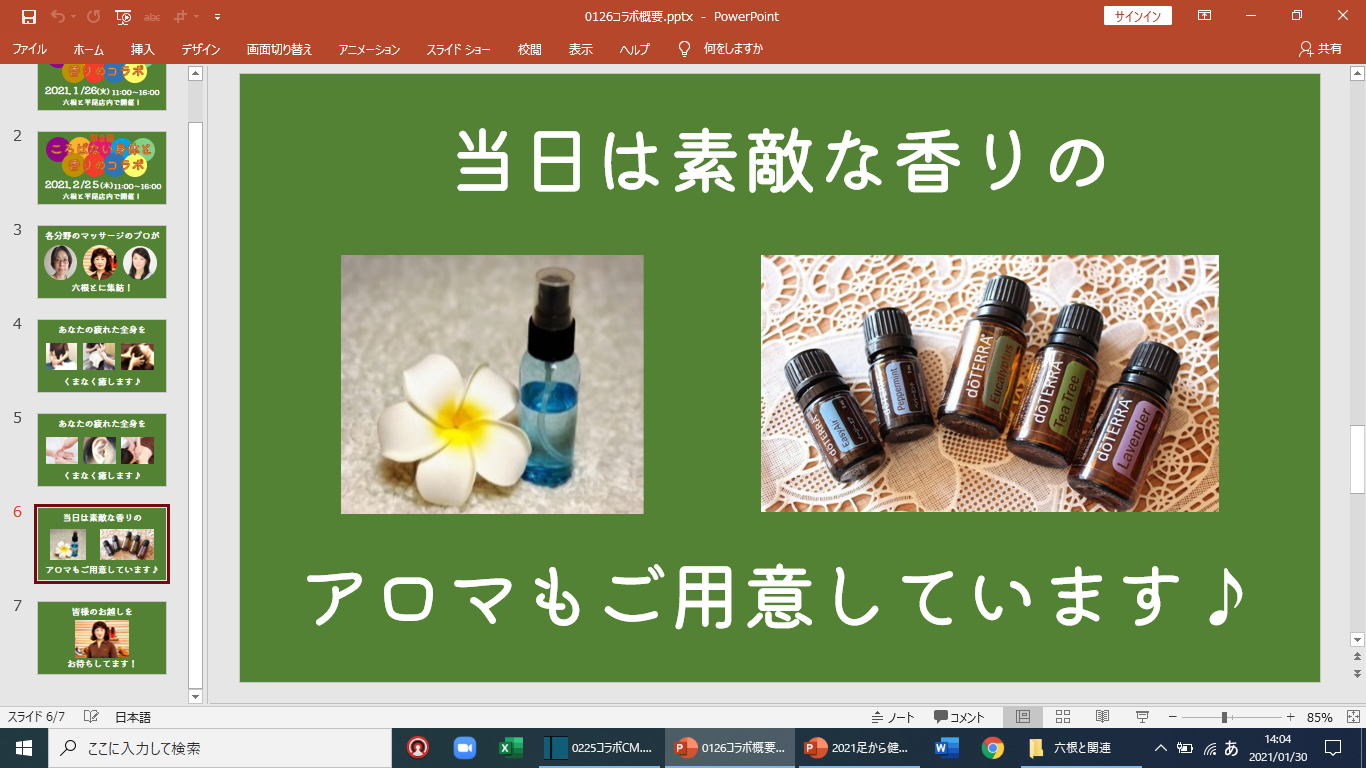 “ころばない身体と
香りのコラボ”
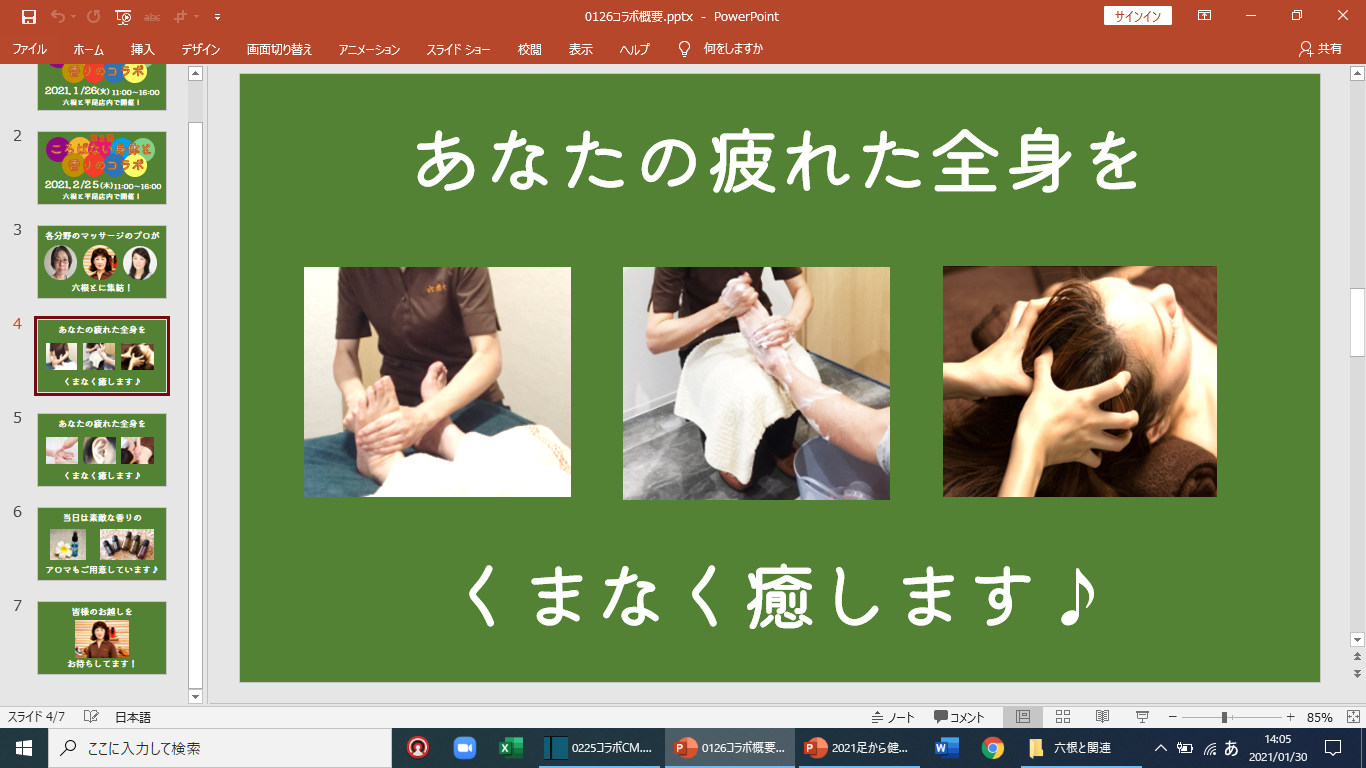 ・フットマッサージ(香りのプレゼント)
・足湯マッサージ(香りのプレゼント)
・ヘッドマッサージ
・耳つぼジュエリー(貼るエステ)
・ハンドマッサージ
・全身お試しマッサージ
・肩甲骨はがし
・アロマ製品作り
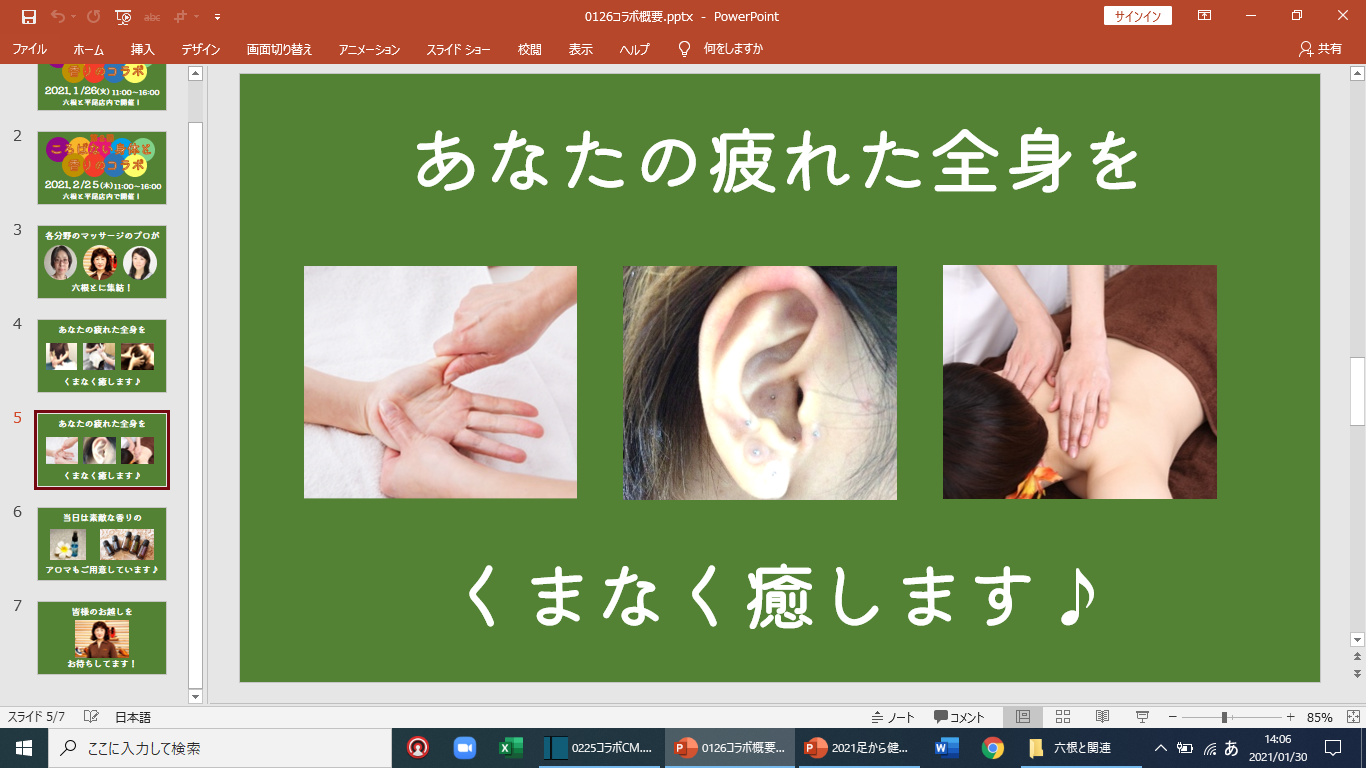 詳しくはHPをごらんください。
4月グループレッスン
無料お試し会！
6日(木)、１８日(火)
４月1２日（水）　13:00～14:00　　　　　　　　　　　　　　
爪もみ・足もみ
セルフケア（15分程度）

いつも眠い方、眠れない方、
イライラしたり、顔色が悪い方
肩凝り、偏頭痛、だるくて元気がない方
　　悩んでいないでご相談を
　　ご予約の上、6名様まで（先着順）
10:30~歩き方・軽運動教室
(1.000円税別)
11:00~セルフケア足もみ教室
　　　　　　　　　　　(1.５00円税別)
※グループレッスン、個人レッスンを希望の方は
お問い合わせください。
各種SNSはこちらから
六根と平尾で取り扱っている靴や
イベントなどの最新情報が掲載されています
こちらのQRコードを読み込んでください
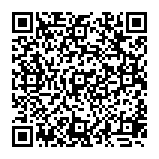 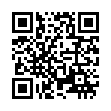 HP
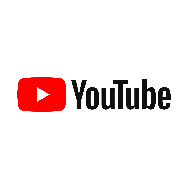 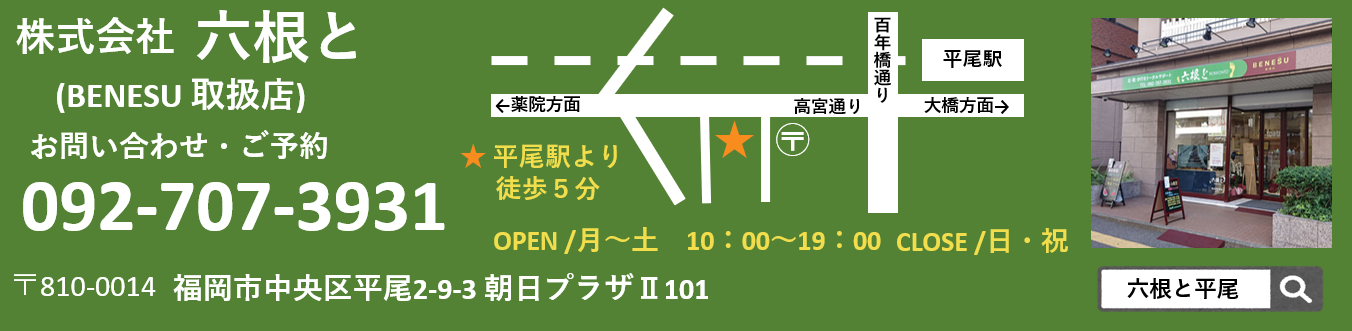 ここに画像を
挿入してください